Особенности  подготовки  и проведения 
государственной  итоговой аттестации 
по образовательным  программам среднего  общего  образования 
в   2021   году
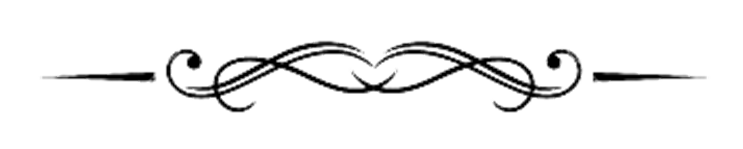 МБОУ  ЕСОШ №  1
30 ноября 2020 г
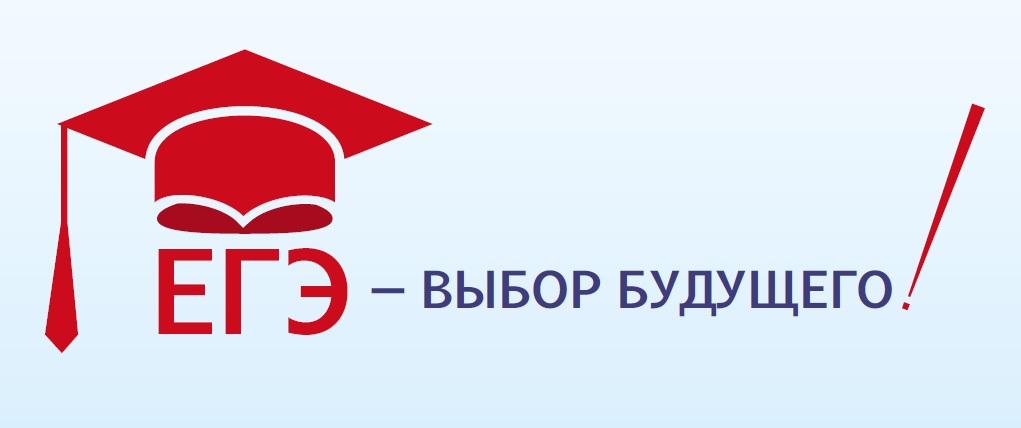 ЕГЭ - основная форма государственной итоговой  аттестации в школе. 
Обязательными для всех выпускников являются экзамены по русскому языку и математике. 
Если выпускник намерен продолжить образование в высшем учебном заведении, то он должен сдать предметы по выбору в форме ЕГЭ. Выбор должен быть основан на перечне, который объявляет вуз. 
Расписание ЕГЭ утверждается Рособрнадзором.
[Speaker Notes: Опрос регионов по наличию информационных систем]
Итоговое    сочинение – допуск к ЕГЭ
05.04.2021
Расписание
21.04.2021
05.05.2021
Время: начало в 10.00 по московскому времени. Сочинение/Изложение – 3 часа 55 минут
Места проведения: 
для выпускников текущего года – в своих школах
Проверка сочинения/изложения: 
на уровне ОО – комиссия ОО
Размещение тем за 20 минут – ege.edu.ru, fipi.ru и за 15 минут - http://www.rcoi61.ru
Бланковая технология с обязательным сканированием
Проверка копий работ
Система  оценивания
Зачёт
Незачёт
Математика
В соответствии с Концепцией развития математического образования в РФ, ЕГЭ по математике разделен на два уровня:
Базовый уровень
 
аттестат
поступление в вуз на направления подготовки без математики

5-балльная система
Профильный уровень
 
аттестат
поступление в вуз


100-балльная система
 
Минимальный  порог - 27
ИЛИ
Безопасность ЕГЭ-2021
(Раздел VI. п. 34. Приказа Минобрнауки России от 26.12.2013 N 1400)
Обеспечение информационной безопасности ЕГЭ и избежание утечек контрольно-измерительных материалов
Видеонаблюдение 100% on-line
Печать КИМ в аудиториях ППЭ
Доставка экзаменационных материалов в ППЭ 
ФГУП «Главный центр специальной связи»
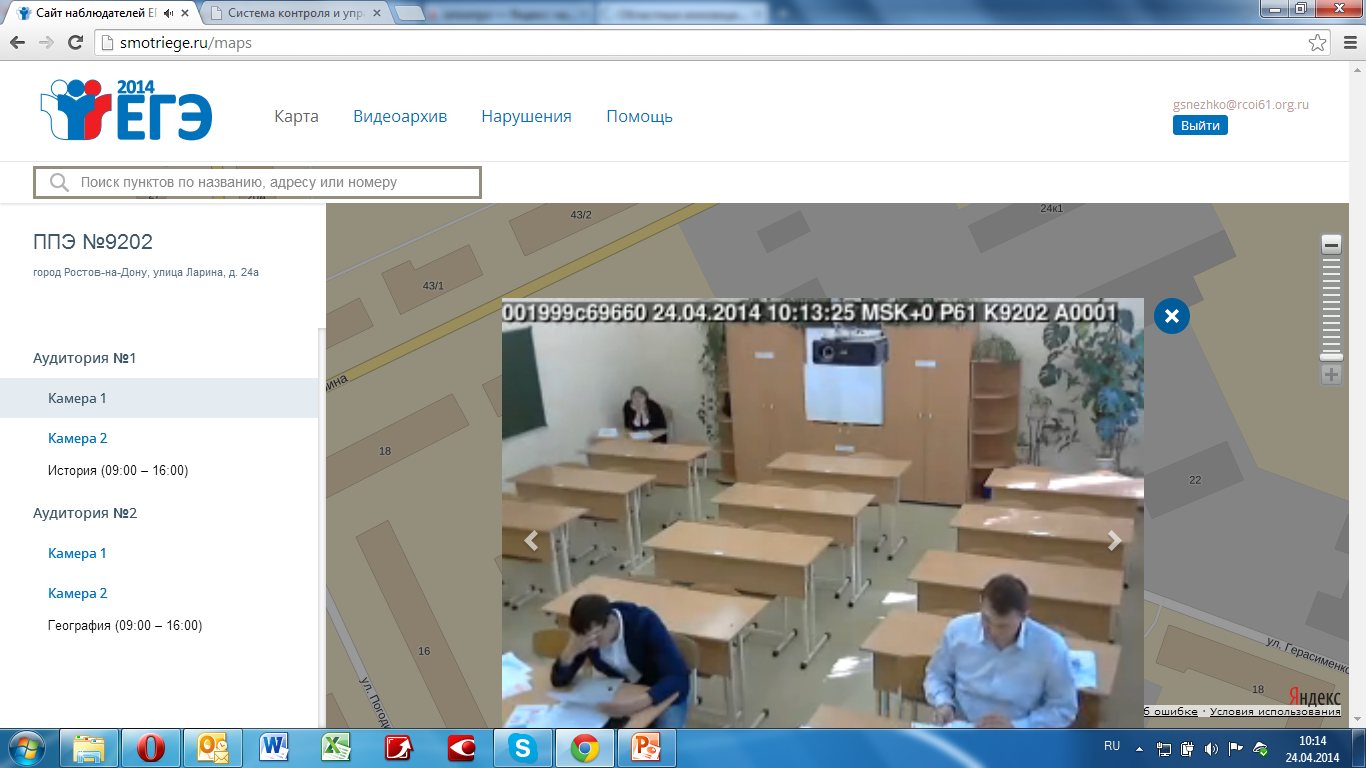 WWW.SMOTRIEGE.RU
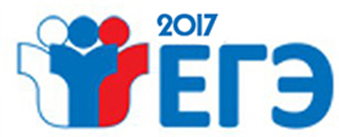 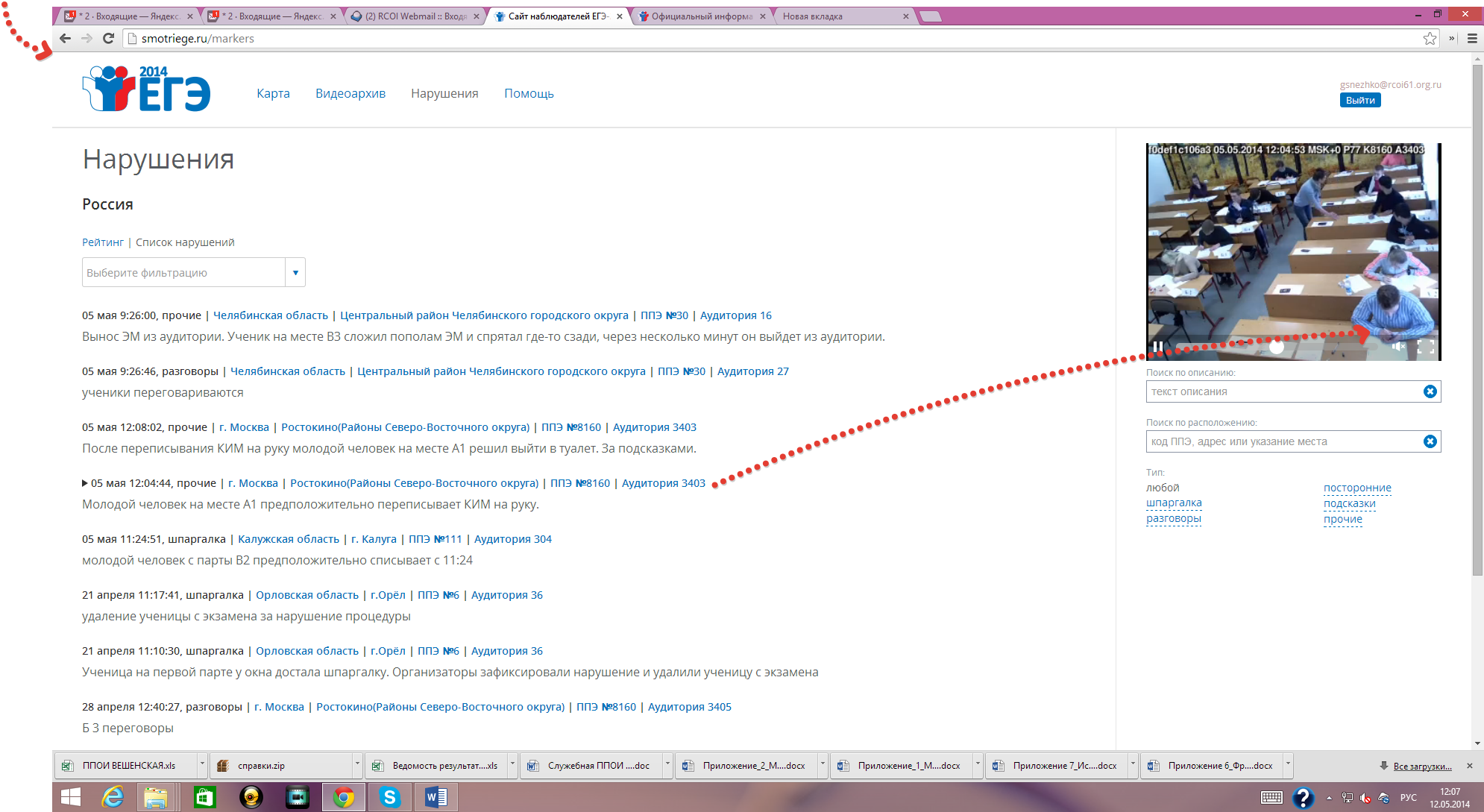 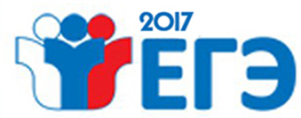 Процедура проведения ЕГЭ
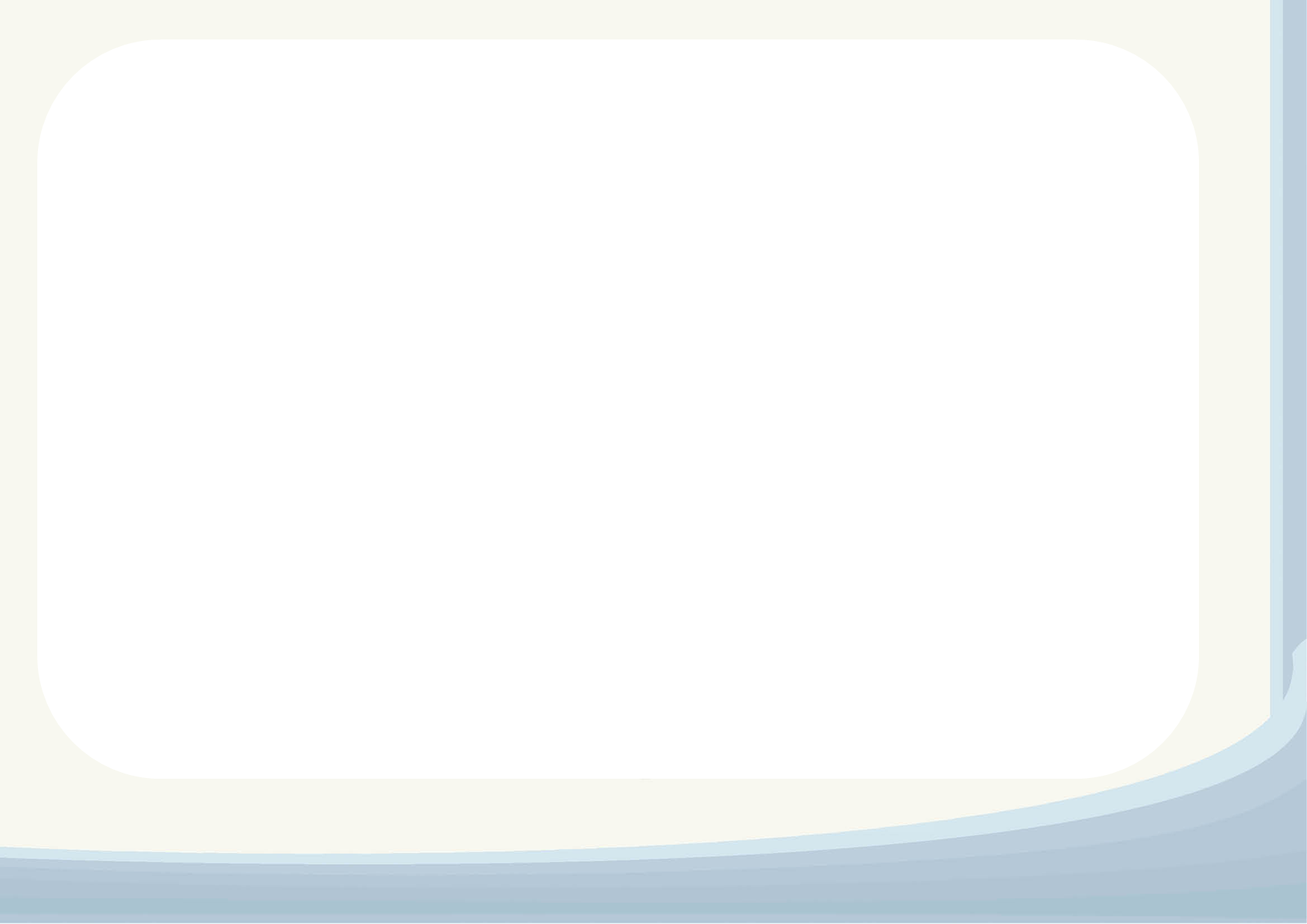 Схема допуска в ППЭ
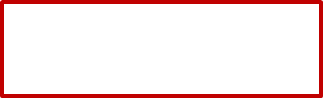 КПП1
Организатор:
проверяет паспорт, наличие участника ЕГЭ в списках распределения;
напоминает о необходимости сдачи средств связи и лишних вещей сопровождающим;
информирует о том, что следующая проверка будет производиться с использованием металлодетектора сотрудником полиции.
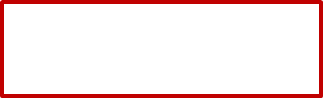 Участники ЕГЭ проходят через «рамку» металлодетектора.
Если сигнал есть – ответственный за допуск предлагает выложить металлические вещи.
Если участник ЕГЭ отказывается – он не допускается к экзамену
КПП2
10
Все экзамены начинаются в 10.00 по местному времени. Дата, место проведения экзамена и наименование экзаменационного предмета указываются в уведомлении, которое участник ЕГЭ получает в своём ОУ до  10  мая  2021г.
Уведомление не нужно иметь при себе на каждом экзамене.
[Speaker Notes: Опрос регионов по наличию информационных систем]
Участники ЕГЭ имеют право на:
*выход из аудитории по уважительной причине (в этом случае все экзаменационные материалы оставляются на парте в аудитории); 
* на досрочную сдачу экзаменационных материалов;
 *прервать экзамен по уважительной причине (состояние здоровья). В таком случае участник ЕГЭ обязан обратиться к дежурному медицинскому сотруднику, который зафиксирует в протоколе причину досрочной сдачи экзаменационных материалов. Организатор в протоколе делает отметку: «Не закончил экзамен по уважительной причине»;
[Speaker Notes: Опрос регионов по наличию информационных систем]
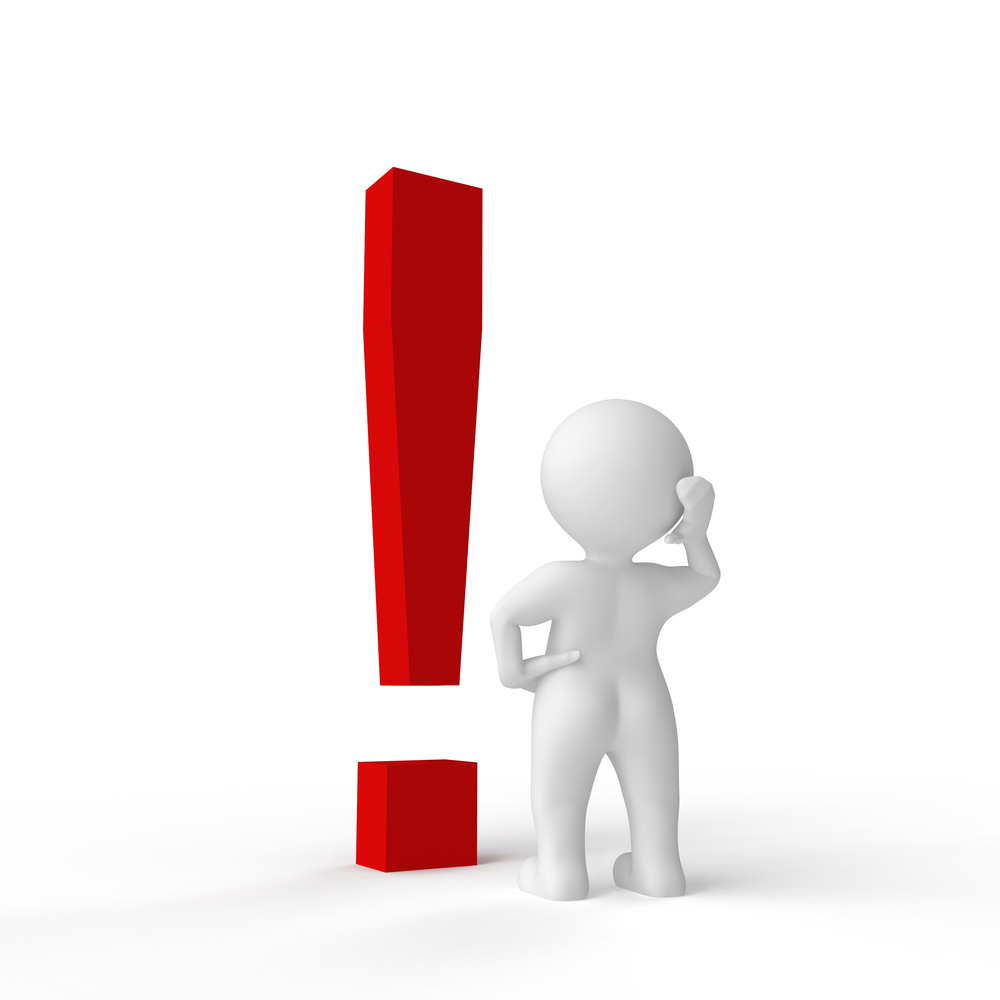 *в этот же день участник ЕГЭ обязан обратиться в медицинское учреждение и предоставить в ОУ справку о полученной медицинской помощи;
*на основании предоставленного документа будет решаться вопрос о предоставлении возможности сдачи экзамена в дополнительные сроки.
[Speaker Notes: Опрос регионов по наличию информационных систем]
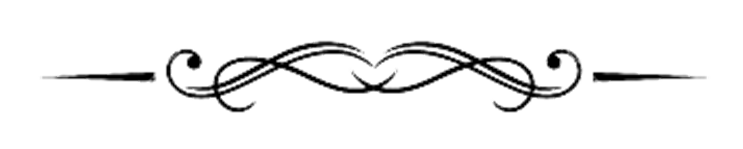 Минимальная граница по обязательным предметам ЕГЭ:
русский  язык –
               24 // 40    тестовых балла

 математика – 
          27 // 39    тестовых баллов
(профильный уровень)
[Speaker Notes: Опрос регионов по наличию информационных систем]
Минимальные баллы ЕГЭ для поступления в ВУЗы в 2021 году
(Приказ Минпросвещения России от 23.09.2020г. №517)
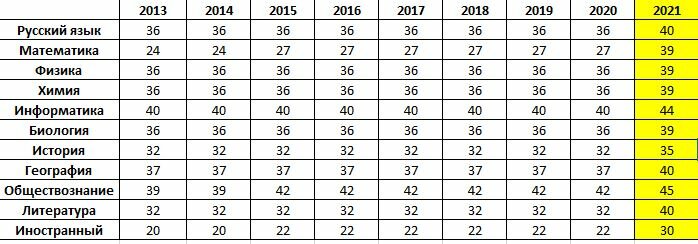 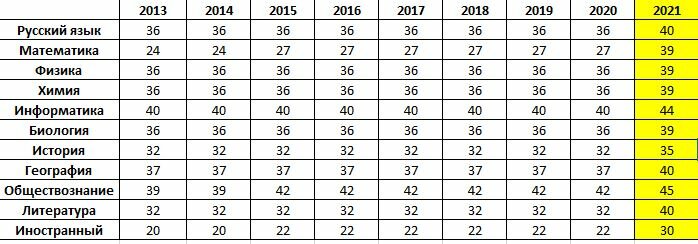 Апелляцияучастника  ЕГЭ
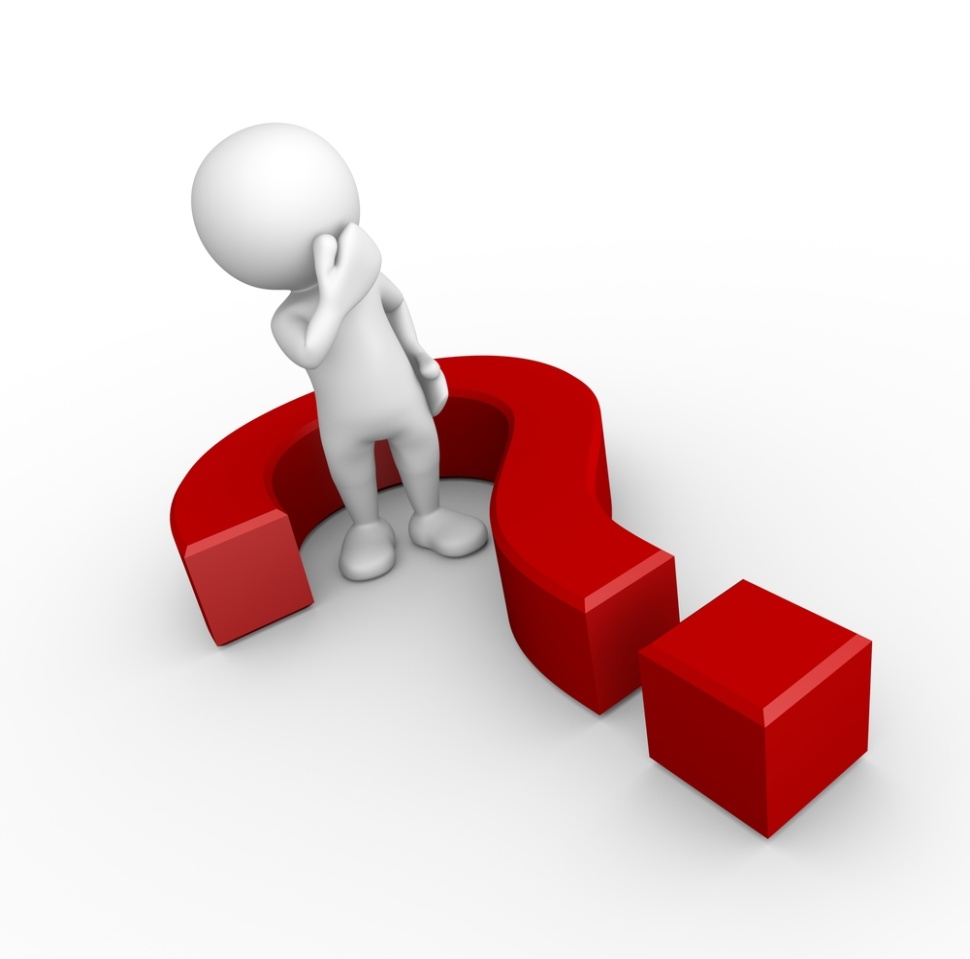 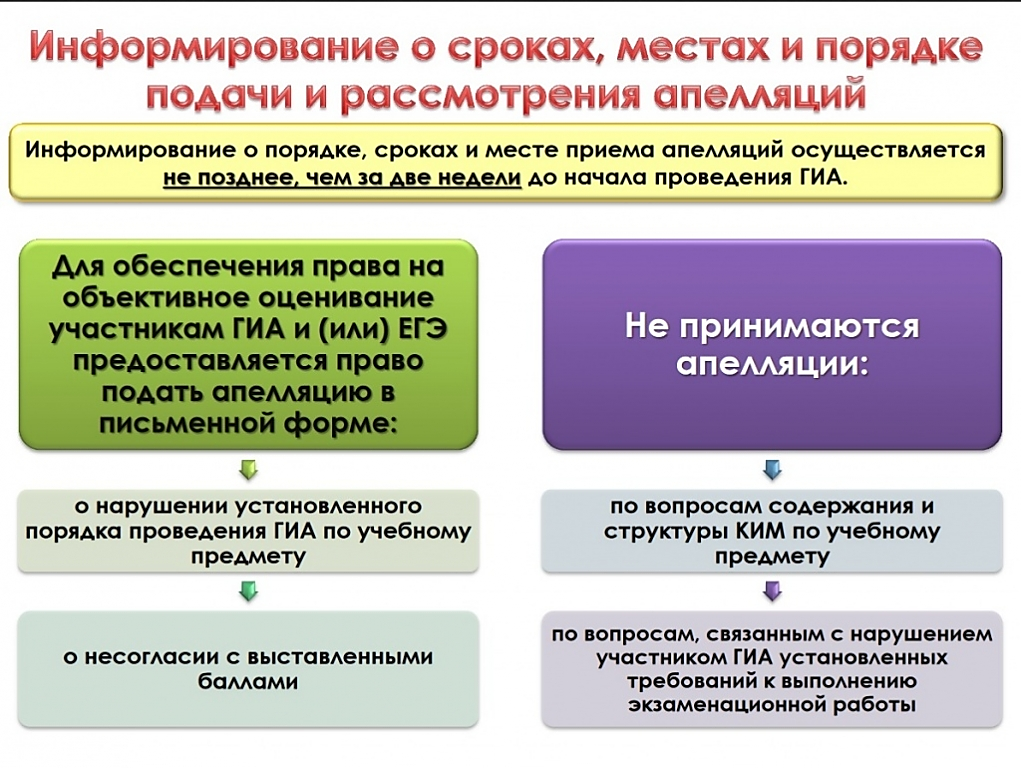 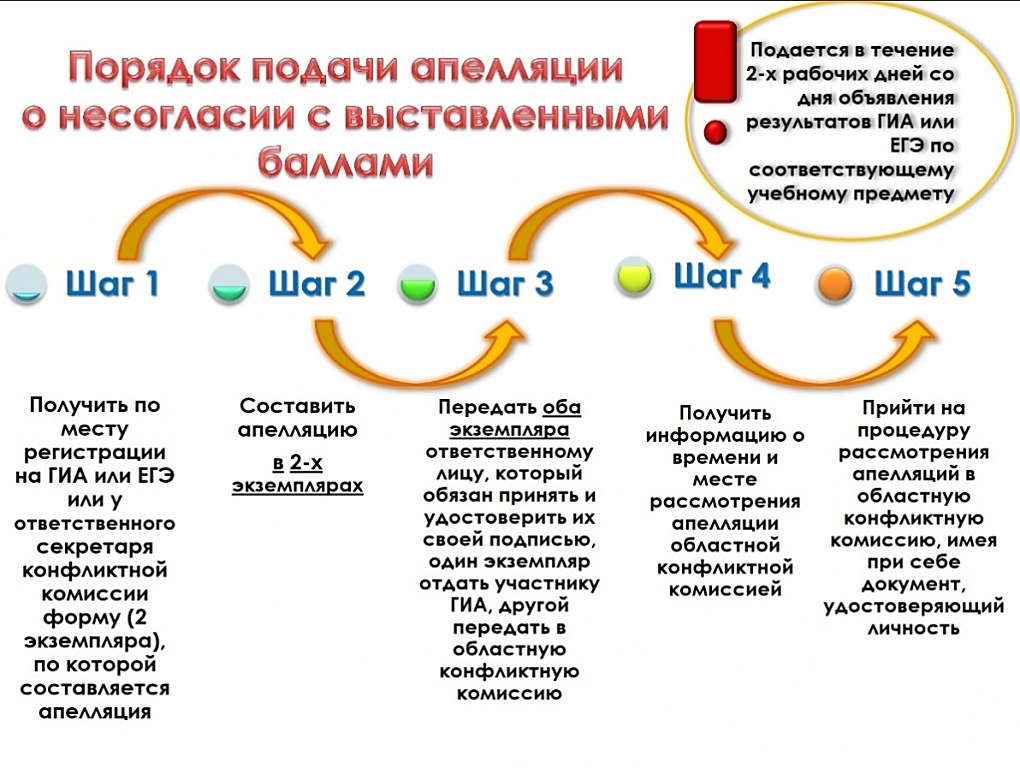 Организация наблюдения за проведением ЕГЭ в ППЭ
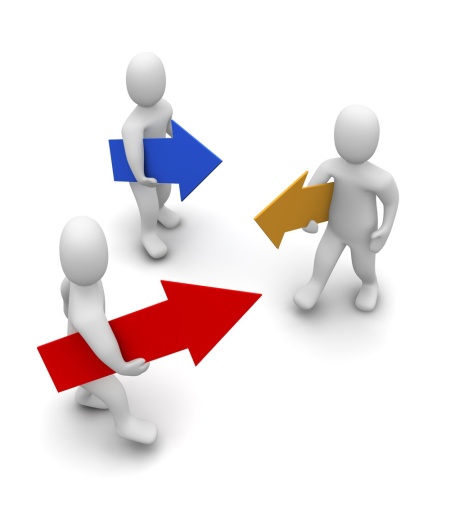 В А Ж Н О
введён  запрет  на  пронос  и   использование  мобильных  средств связи
(Порядок  проведения   единого государственного экзамена  п.37,
утв. приказом Минобрнауки  РФ от 11.11.2011г. № 2451)
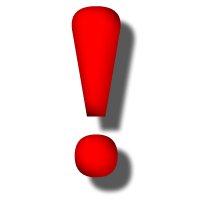 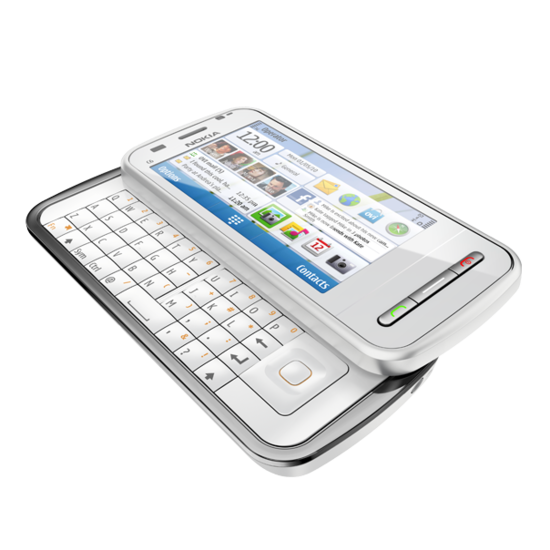 ПОДАВЛЕНИЕ СИГНАЛА СОТОВОЙ СВЯЗИ
В 2021 г. ППЭ оснащается  средствами подавления сигналов сотовой связи.
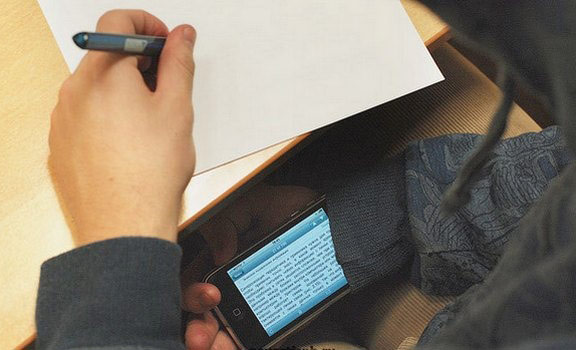 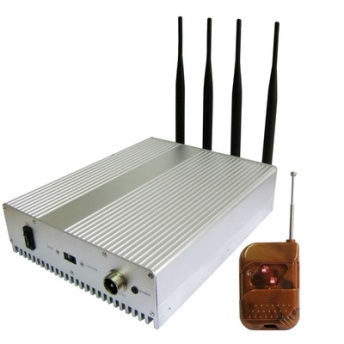 Удаления, аннулирования и пересдачи
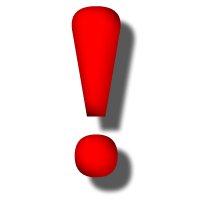 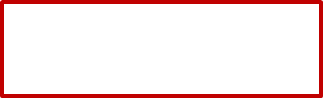 Удаление членом ГЭК 
за нарушение
Без права пересдачи в текущем году
Аннулирование за нарушение 
(в т.ч. выявленное при перепроверке)
Аннулирование при нарушении организатором или иным лицом 
(в т.ч. неустановленным)
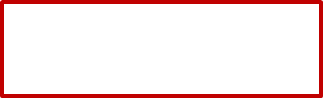 В случае остановки экзамена членом ГЭК (по согласованию с председателем ГЭК) в отдельных аудиториях или во всем ППЭ
С правом пересдачи
Все решения об утверждении, изменении или аннулировании результатов ЕГЭ принимает председатель ГЭК единолично
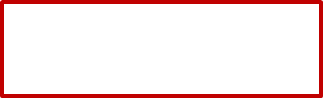 23
Сроки проведения ЕГЭ
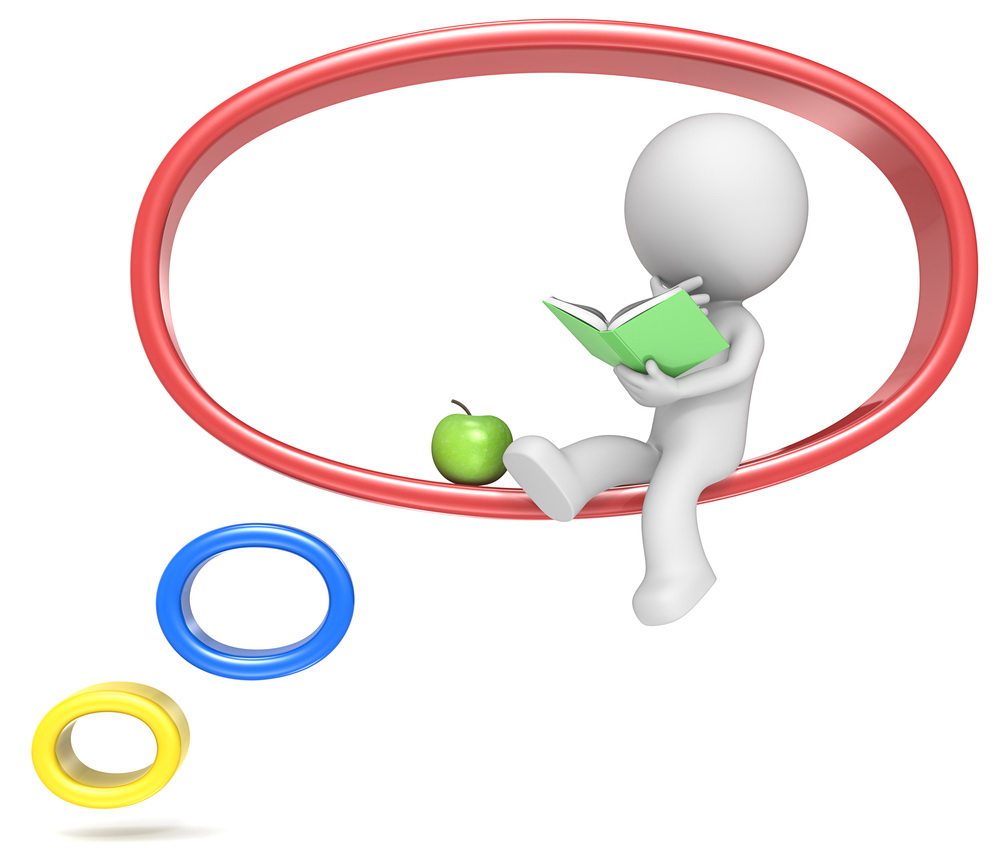 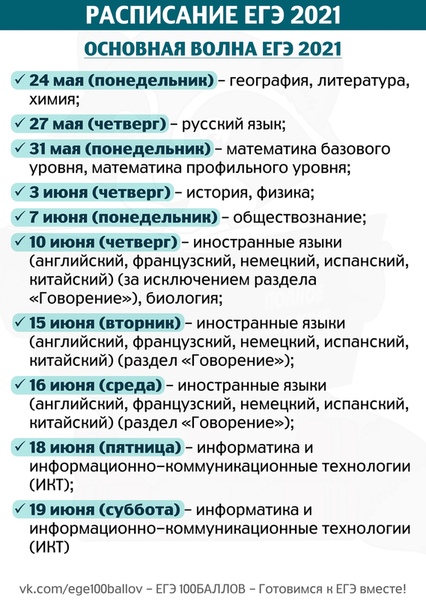 Результаты   ЕГЭ
Свидетельство  о  результатах  ЕГЭ
Отмена бумажного свидетельства с результатами ЕГЭ.

Результаты ЕГЭ  будут  действительны четыре года, следующих за годом сдачи экзаменов (письмо Министерства образования и науки РФ от 20.11.2013 г. №ДЛ-345/17).
27
Пробные  экзамены
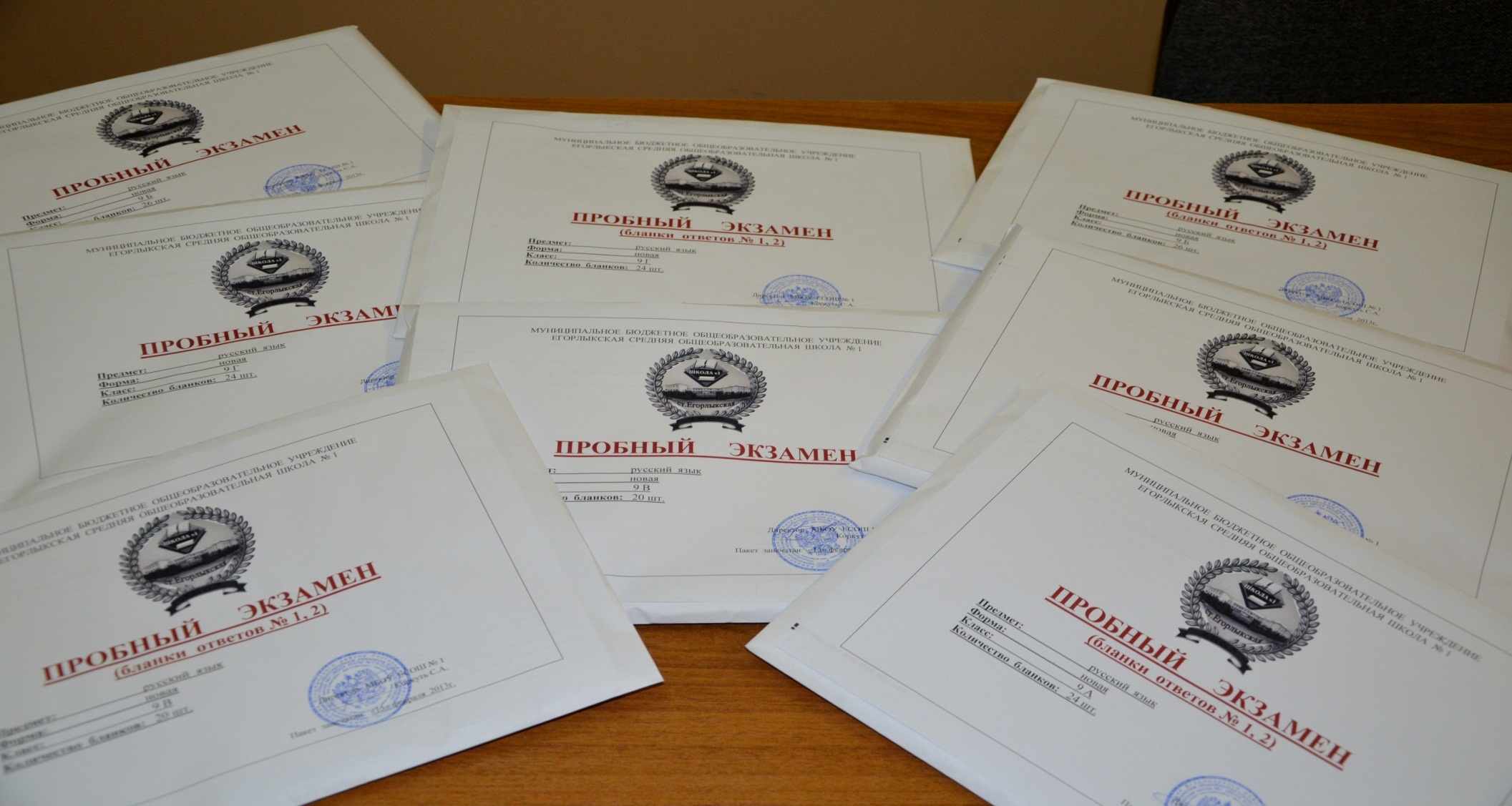 Пробные  экзамены
Русский  язык          (15.12.2020г.)
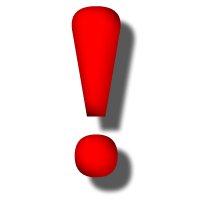 Математика   (17.12.2020г.)
Особенности  подготовки  и проведения 
государственной  итоговой аттестации 
по образовательным  программам среднего  общего  образования 
в   2021  году
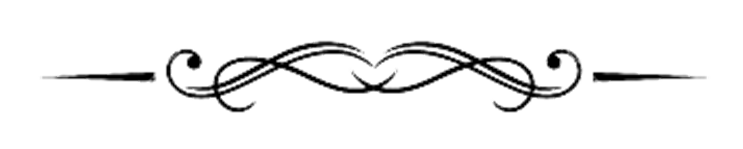 МБОУ  ЕСОШ №  1
30 ноября 2020 г